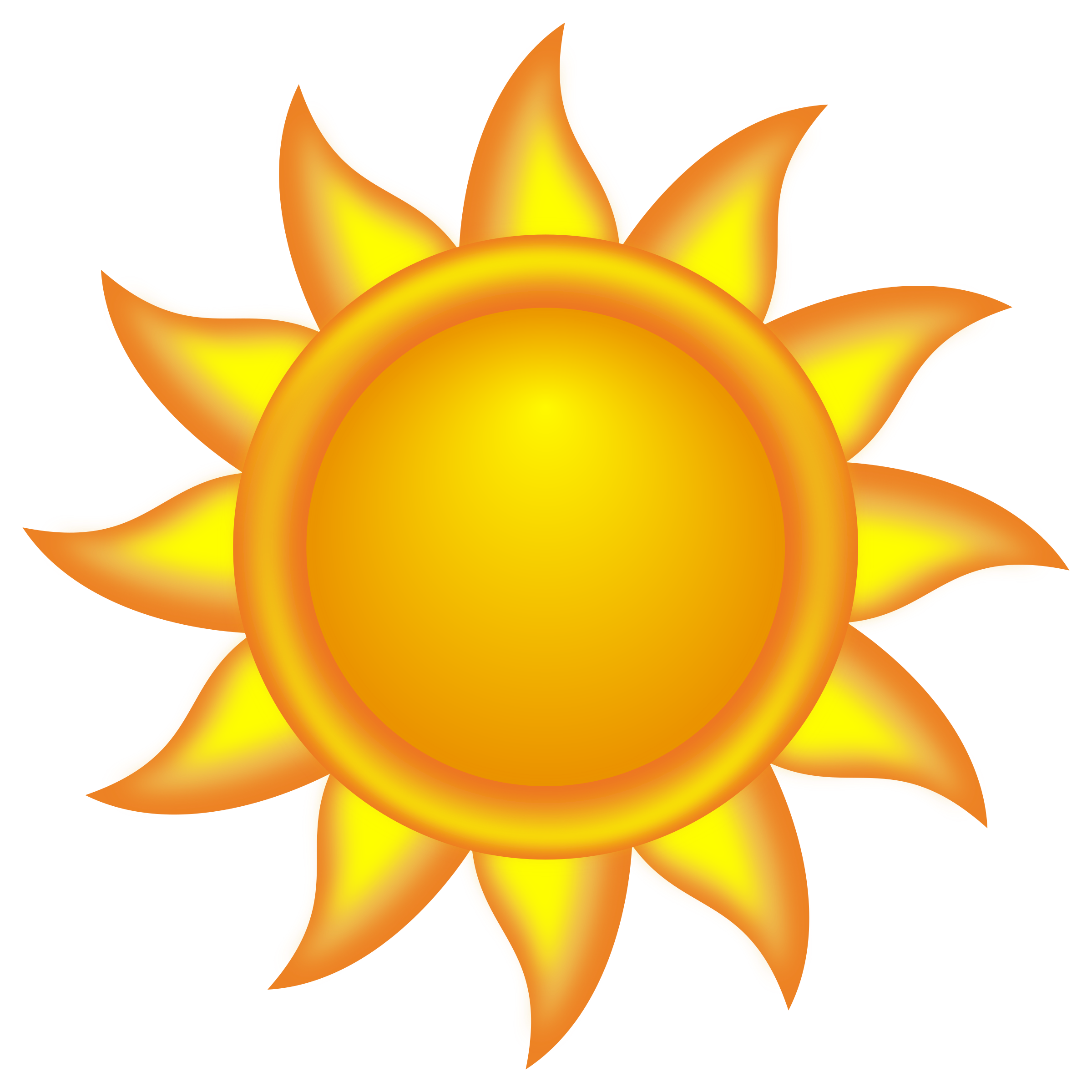 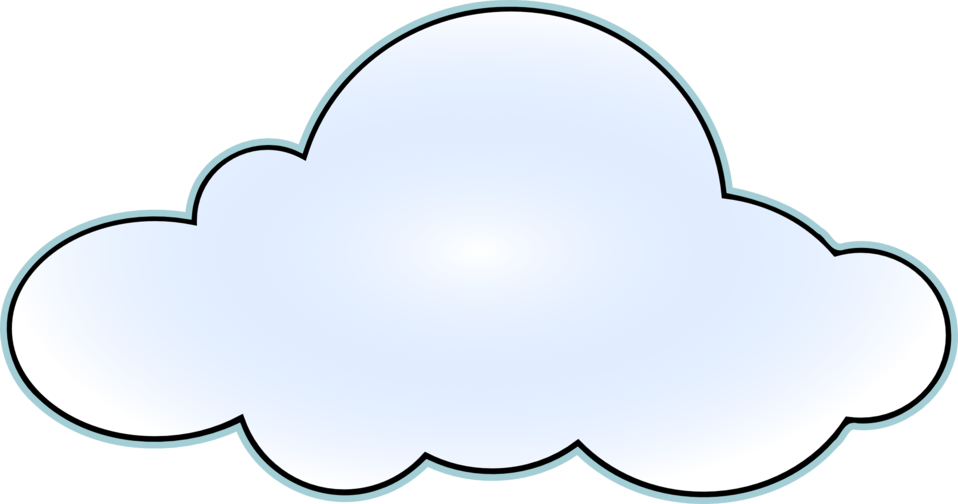 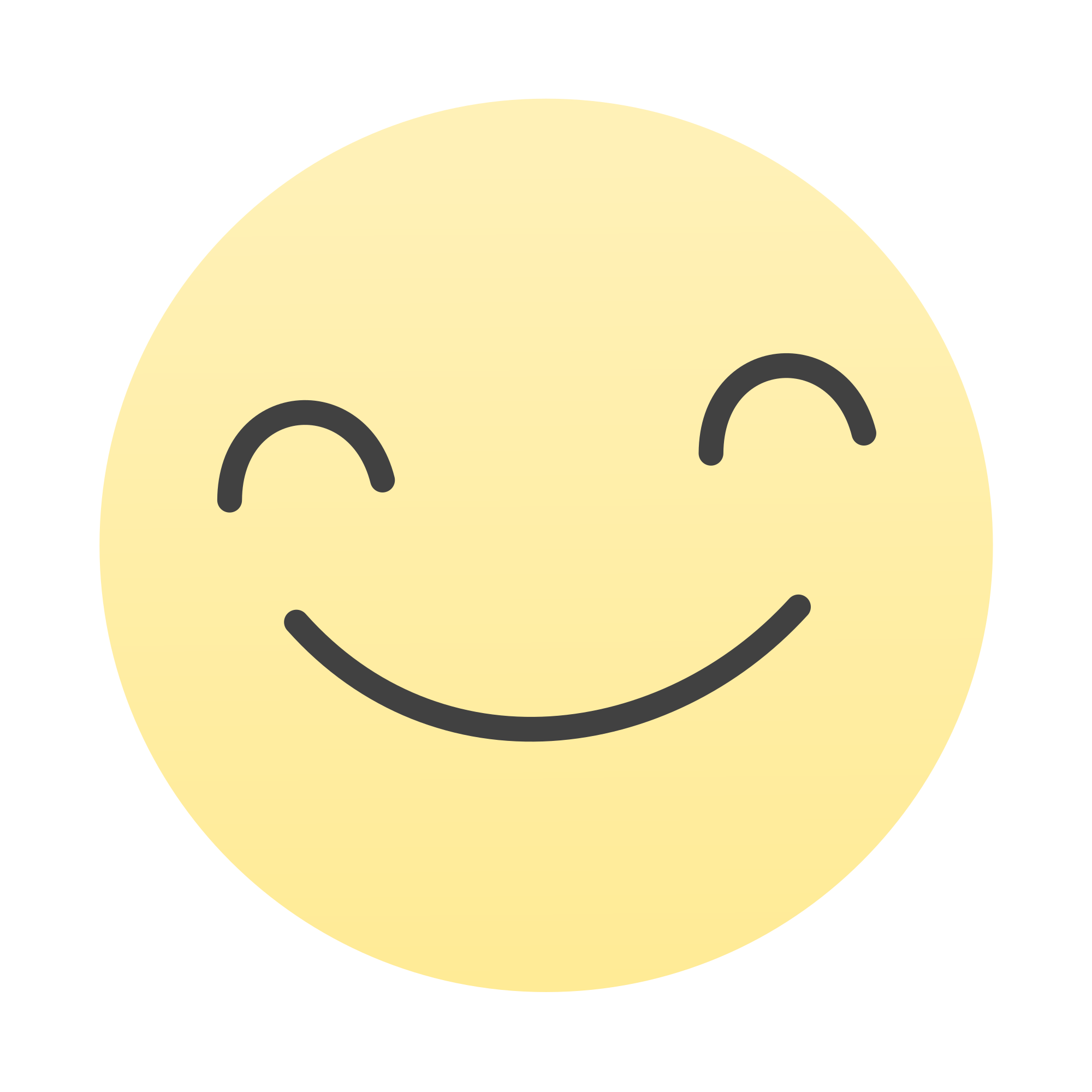 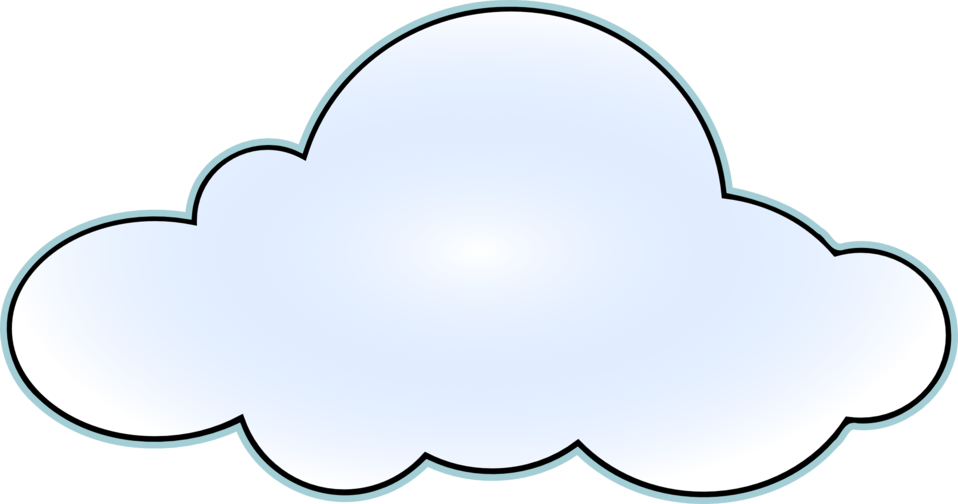 Happiness Index Analysis
Group C: Hannah Carrothers, Taryn Eliel, Olivia Ovenell
Overarching Topic
Human connection
 
Social interactions
Happiness Levels
1st Domain
How satisfied are you with your personal relationships?
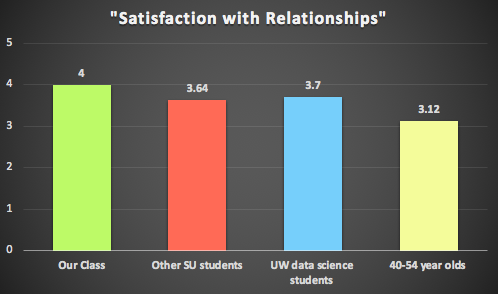 Averages:
Our class: 4 
Other SU students: 3.64
UW data science: 3.7 40-54 yr olds: 3.12
[Speaker Notes: Hannah]
2nd Domain
To what extent do you agree with the following statement: People in my life care about me
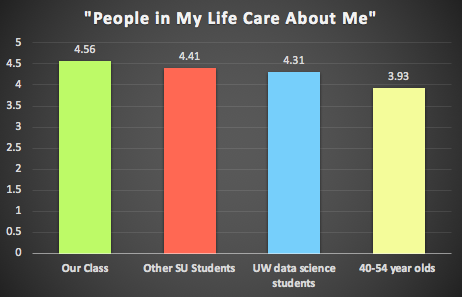 Averages:
Our class: 4.56
Other SU students: 4.41
UW data science: 4.31
40-54 yr olds: 3.93
[Speaker Notes: Hannah]
?
?
?
?
Possible Explanations
U-Bend of Life
People’s happiness tends to dip in middle age, and rise again with time, creating a U-Bend

Well-being suffers

Depression becomes more prevalent in middle age, and it may cause friction and/or distance with friends and family
Access to Institutional Resources
Universities give you access to a network of people & resources

Our class has learned about the importance of relationships on happiness

Friends, emotional support, healthcare, clubs, academic/career support, meals

Middle age folks may lose that social connection/not know where or how to access these things (not as easy)
[Speaker Notes: Liv]
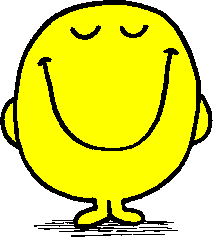 Potential Test
2-part survey 
Respondents: 40 years old and above
Part 1 

Related to U-Bend attributes such as how age affects personal relationships, & overall well-being, as well as, their perception of how others care about them.
Part 2 

Focus on participants’ relationship to institutions, & how they may feel about the resources available to live a happy and healthy life.
[Speaker Notes: Taryn]
Thanks!